Vocabulary Terms for Chapters 9 – 11
To Kill a Mockingbird
Articulate
The ability to speak clearly.
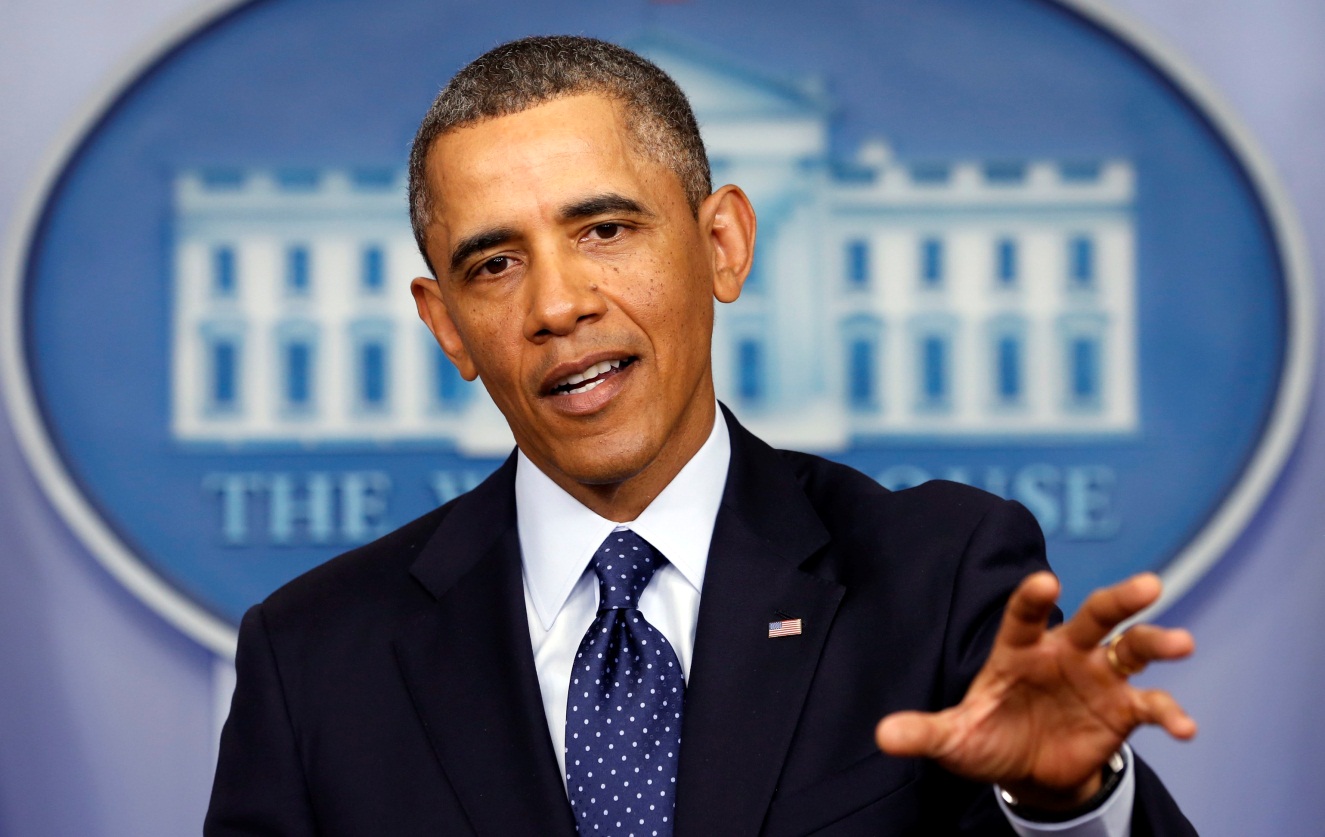 Degeneration
Decline or deterioration.
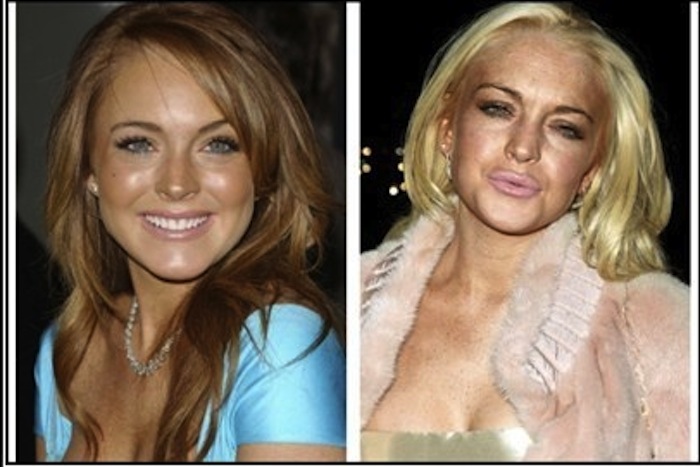 Erratically
Behaving in a way that is unpredictable or unsteady.
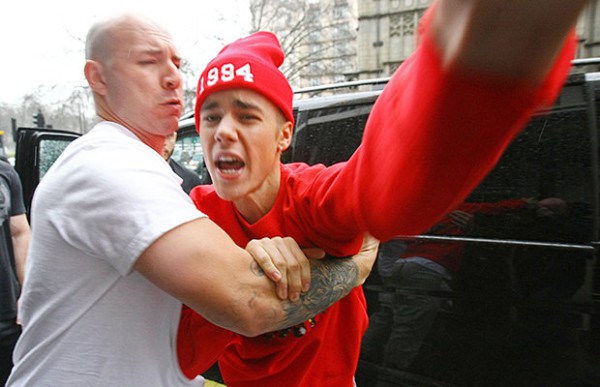 Feeble
Not having physical strength.
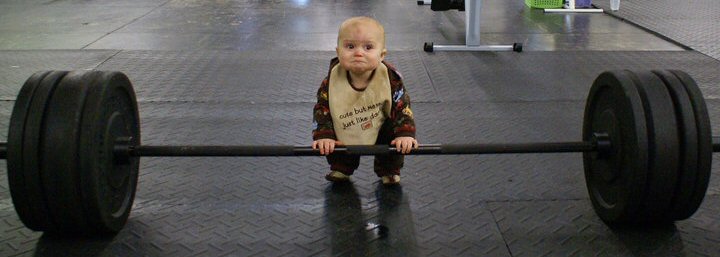 Nauseating
Sickening, stomach-churning.
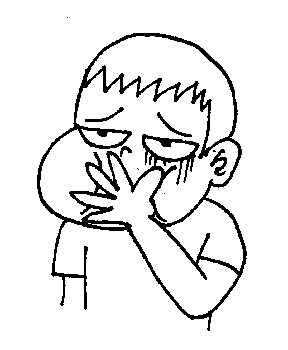 Obscurely
Hidden, secret, or remote.
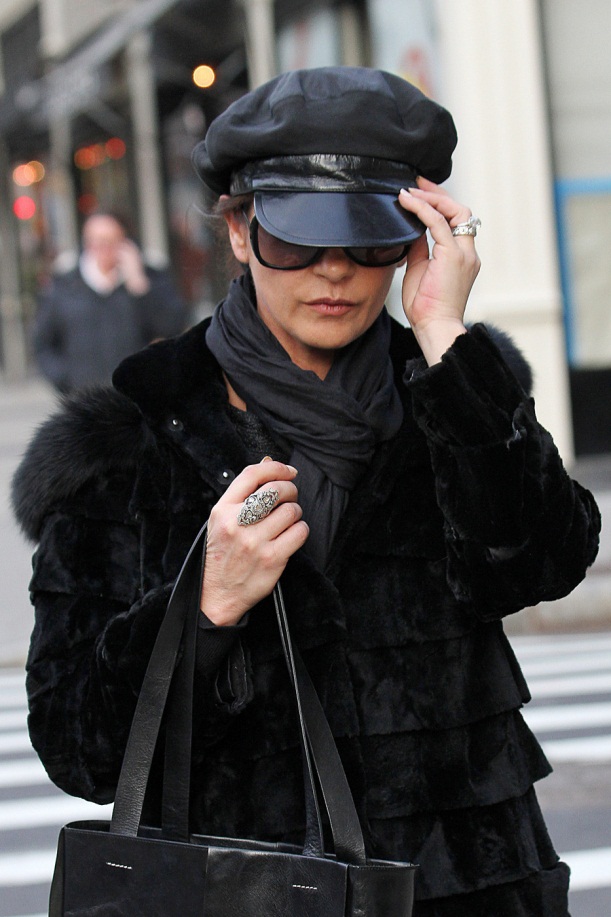 Passe
No longer fashionable; out of date.
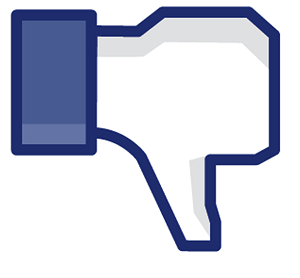 Simultaneous
Happening at the same time.
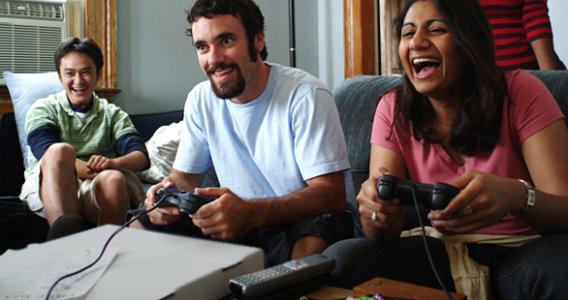 Tormenting
To make someone suffer.
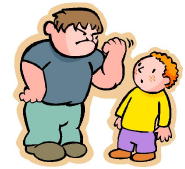 Vehemently
Intensely; emotionally.
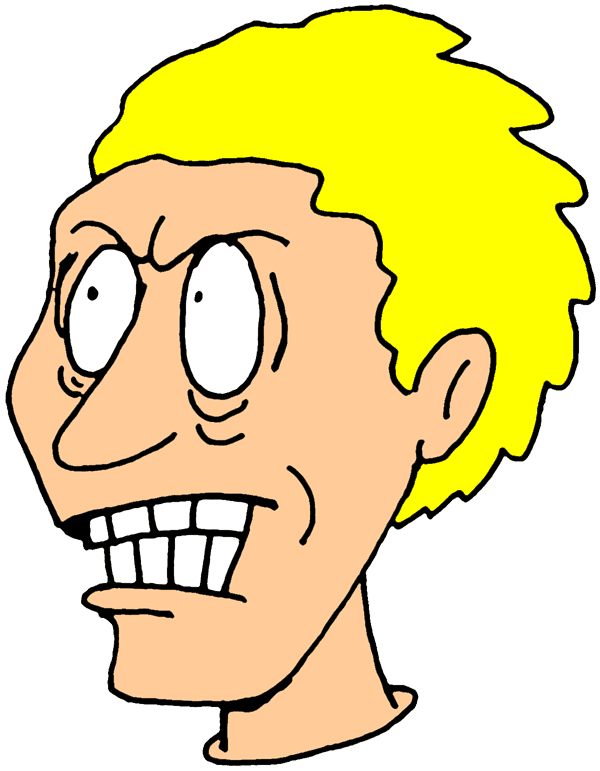